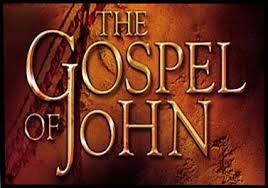 JOHN 17:4October 30, 2019
[Speaker Notes: Next Slide]
His preaching brought glory to God

By declaring his mission was from God

By obedience to the will of God
By healing the sick, feeding the hungry, and relieving the suffering

By the demonstration of grace, mercy, and the forgiveness of sins

By the sinless life He led
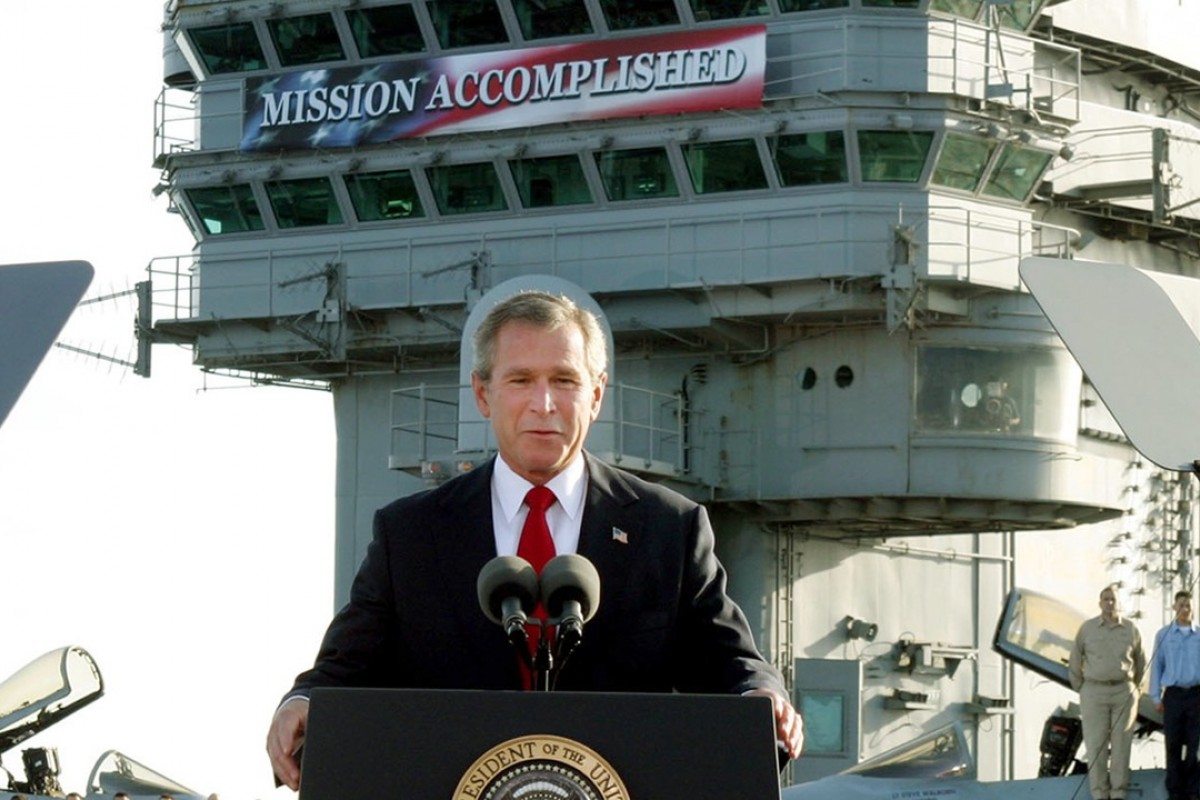 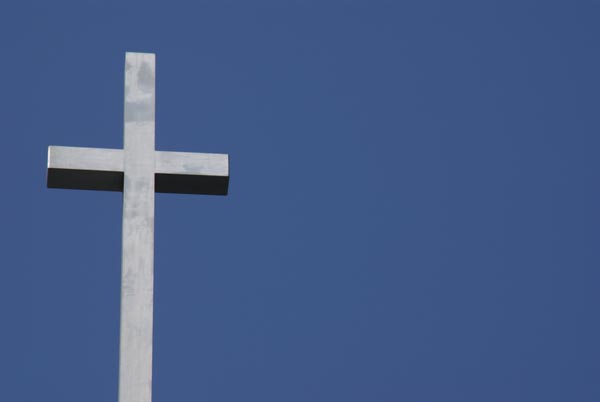 Mission
Accomplished!
Am I Doing The Work 
God Sent Me To Do?
Our past: failures – disappointments – sins

2. Our future: we are running out-of-time
Psalm 51:11-13

Joshua 14:10-12

It’s not how you start. 
It’s how you finish!
Now, Christ is praying that the Father return to Him, His full measure of glory – that which was His eternal, divine glory, before the foundation of the world – a glory equal to the Fathers!
I John 3:2

“The glorious nature of that conformity defies description, but as much as glorified humanity can be like incarnate deity, believers will be…”

- John McArthur